«Обучение и воспитание детей с РАС через совместную игровую деятельность с нормотипичными сверстниками»
Учитель-дефектолог Лозина Л.Ю
Учитель-дефектолог Мухина В.В.
Цели:
Основные принципы обучения и воспитания детей через игровую деятельность:
Виды коррекционной работы в условиях ДОУ
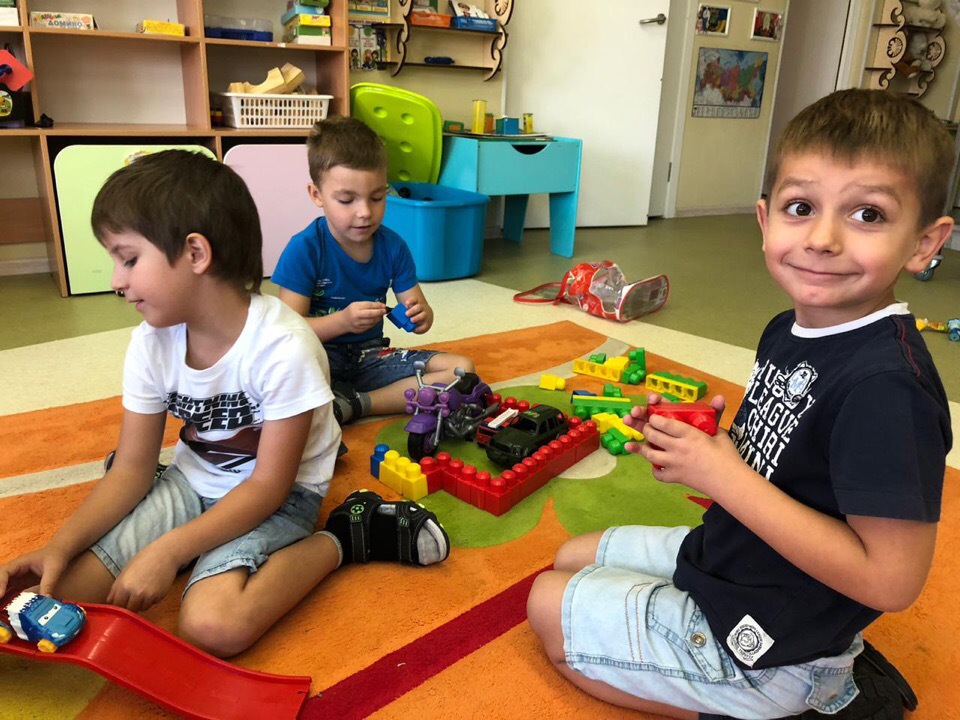 Развитие детской игры имеет свою логику и стадии развития.
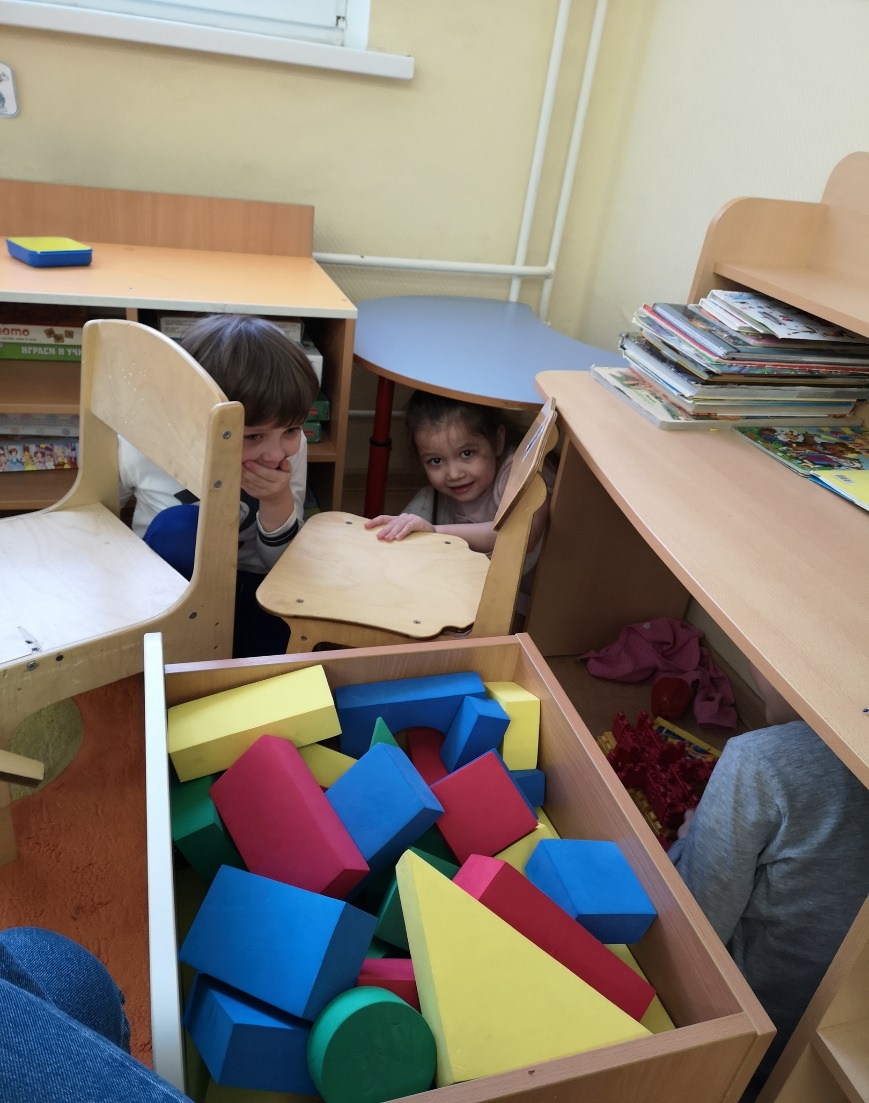 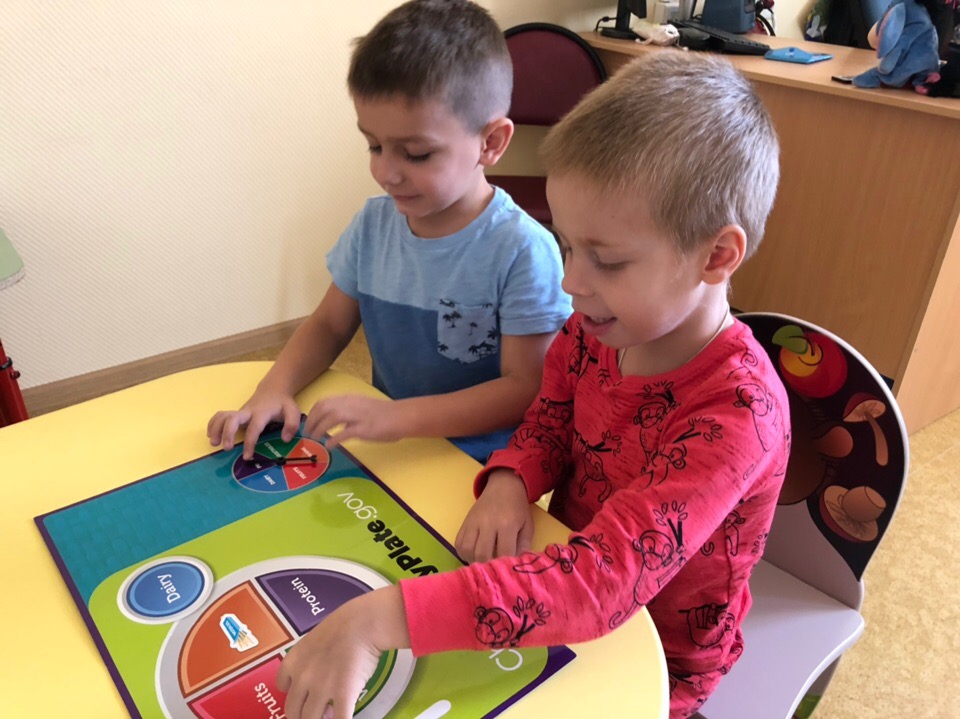 Игровые занятия должны быть включены в программу обучения